1.04  Patient Rights Legislation
Patient Rights Legislation
Patient’s Bill of Rights 
The Health Care Consumer
Consumer Bill of Rights
Consumer Responsibilities
Omnibus Budget Reconciliation Act
Patient Self-Determination Act
Health Insurance Portability and Accountability Act (HIPAA)
1.04 Understand legal and ethical issues
2
Patient Rights Legislation
Patient’s Bill of Rights (1973, revised 1992)
Statement of rights that patients are entitled to while in the care of a physician or in the hospital
Includes:
Choice of providers
Confidentiality
Information disclosure
Participation in treatment decisions
Respect
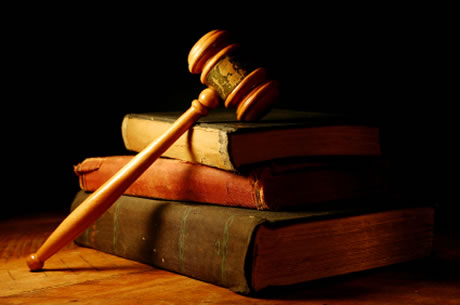 1.04 Understand legal and ethical issues
3
Patient Rights Legislation
The Healthcare Consumer 
March 1998, the Advisory Commission on Consumer Protection and Quality in the Health Care Industry outlined the Consumer Bill of Rights and Responsibilities.
Purpose
Build consumer confidence
Support the healthcare provider and patient-provider relationship
Emphasize the role of the consumer with regard to health improvement
1.04 Understand legal and ethical issues
4
Patient Rights Legislation
Consumer Bill of Rights
Information disclosure
Choice of providers 
Access to emergency services
Participation in treatment decisions
Respect and nondiscrimination
Confidentiality of health information
Complaints and appeals
1.04 Understand legal and ethical issues
5
Patient Rights Legislation
Consumer Responsibilities
Healthy habits
Participate in healthcare decisions
Communicate relevant information to healthcare provider
Avoid knowingly spreading disease
Recognize the risks and limits of medical care
Know about healthcare insurance plan
Show respect
Make effort to pay your bills
Report fraud or wrongdoing
1.04 Understand legal and ethical issues
6
Patient Rights Legislation
The Health Care Consumer Bill of Rights is used to develop healthcare insurance plans.

The Health Care Consumer must be familiar with their rights and responsibilities.
1.04 Understand legal and ethical issues
7
Patient Rights Legislation
Omnibus Budget Reconciliation Act (1987)
Regulates long term care and home health
Requires nurse aide training/certification for nursing and geriatric assistants
States specific skills to be mastered
Requires continuing education, and work evaluations
Requires retraining and/or testing if unemployed for 2 or more years 
Limits use of restraints
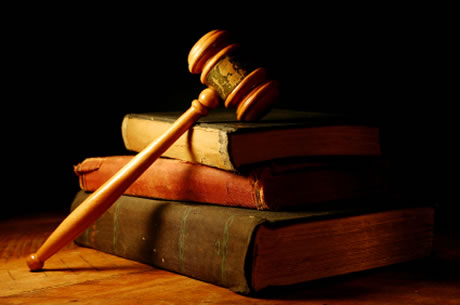 1.04 Understand legal and ethical issues
8
Patient Rights Legislation
Nursing Home Reform Act (1990)
Patient must be fully evaluated upon admission to a nursing home
Health
Memories
Habits 
Hobbies
A plan of care must be written and maintained
Must have annual re-evaluation
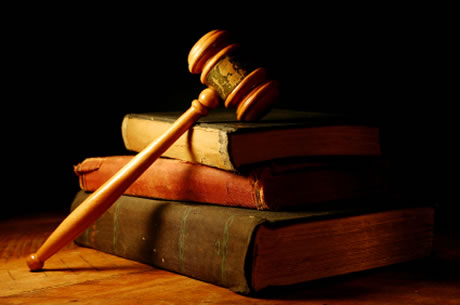 1.04 Understand legal and ethical issues
9
Patient Rights Legislation
Patient Self-Determination Act (1990)
Healthcare agency receiving Federal Aid must inform a patient about advanced directives at the time of admission
Healthcare agency must provide education for staff
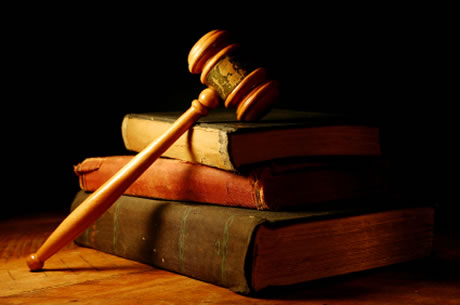 1.04 Understand legal and ethical issues
10
Patient Rights Legislation
Health Insurance Portability and Accountability Act (HIPAA) (1996)
Protects the individual medical information of a patient and includes:
Name
Address
Diagnosis billing information
Provides for security of that 
	information
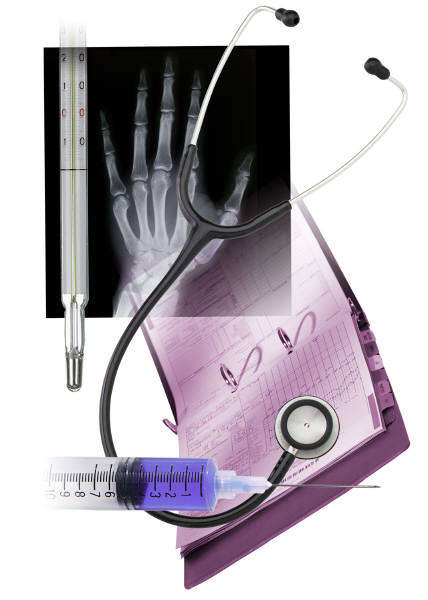 1.04 Understand legal and ethical issues
11
Patient Rights Legislation
Health Insurance Portability and Accountability Act (HIPAA)

Gives patient more control over their 
	health information
Sets boundaries on the use and release 
	of health records
Establishes safeguards to protect records
Punishes violators
Enables patients to make choices
Gives patients the right to obtain a copy of their records
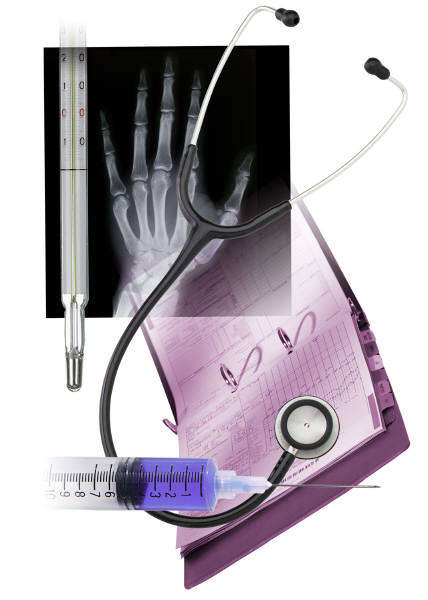 1.04 Understand legal and ethical issues
12
Patient Rights Legislation
Health Insurance Portability and Accountability Act (HIPAA)

Permits release of information 
	needed to protect public health
Prevent disease
Protect from injury or
	disability
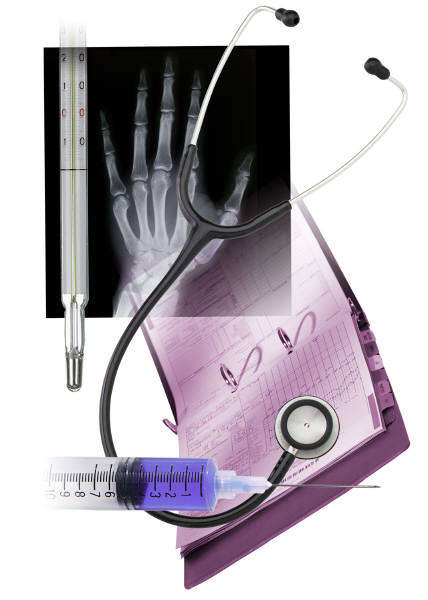 1.04 Understand legal and ethical issues
13
Patient Rights Legislation
Health Insurance Portability and Accountability Act (HIPAA)
Exempt information:
Births 
Deaths
Injuries caused by violence
Communicable diseases
Sexually transmitted diseases
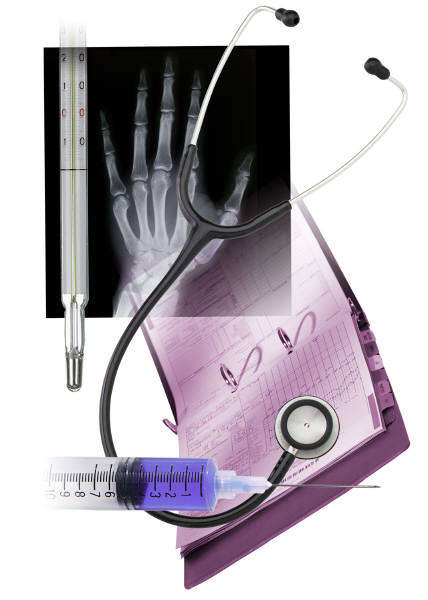 1.04 Understand legal and ethical issues
14
Patient Rights Legislation
Patient’s Bill of Rights 
The Healthcare Consumer
Consumer Bill of Rights
Consumer Responsibilities
Omnibus Budget Reconciliation Act
Patient Self-Determination Act
Health Insurance Portability and Accountability Act (HIPAA)
1.04 Understand legal and ethical issues
15